Soccer in Ireland
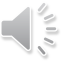 By Seán Corduff

Mr. Minnocks 4th Class
When did it start?
Soccer started in Ireland 222 years ago thanks to John M. McAlery. John M. McAlery was a Belfast man who went on his honeymoon and saw the sport being played in Scotland.

 For the first 7 years it was really only popular in Northern Ireland but then spread south, especially to the cities.  There are now two football associations since the original association split up. They are called The Football Association of Ireland and The Irish Football Association. Soccer is 
played throughout the country but particularly stronger in larger towns and cities.
Our Players
In Ireland we have had a large number of great soccer players, but because the size of our football league and financial resources many players have to cross the Irish Sea to make a living and show their talents. Over the years players like Johnny Giles, George Best, Liam Brady and Damien Duff have been very successful with their career.Other Irish soccer players include:Paul McGrathNiall QuinnEamon Dunphy
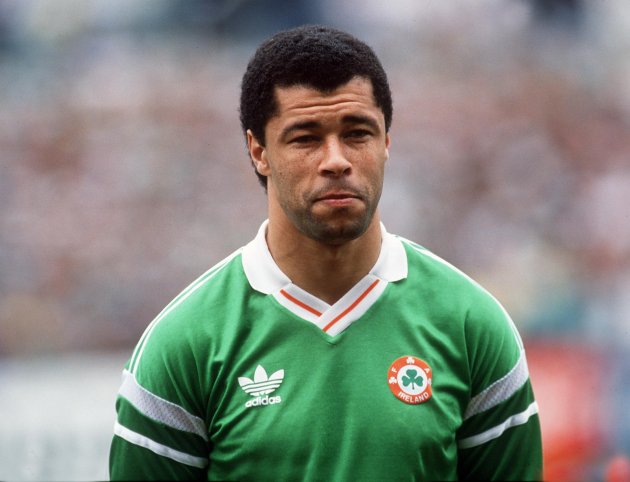 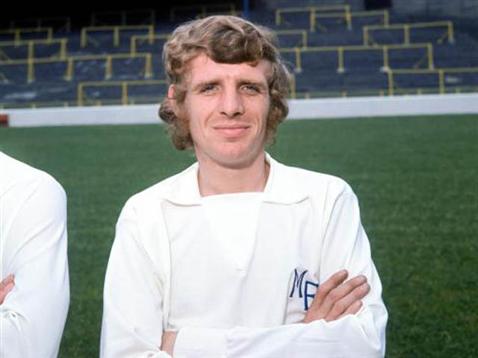 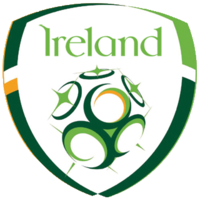 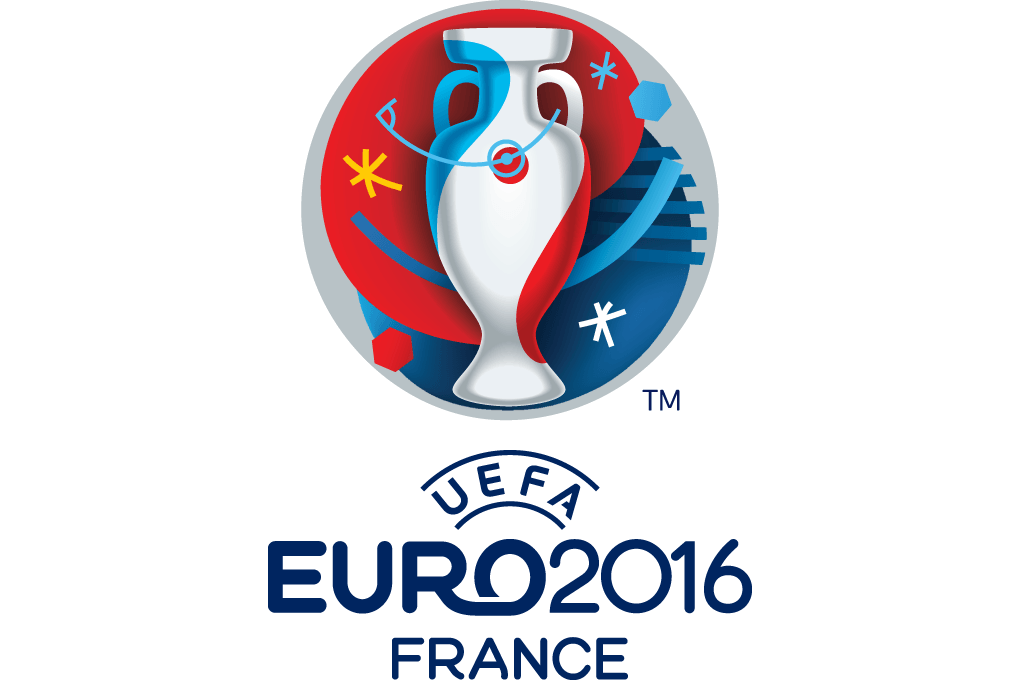 Euro 2016 Ireland
Euro 2016
Ireland are currently competing in the Euro 2016 championship. We qualified for this championships in 2015. This is the third time we have qualified for the Euro’s. This Euro 2016 championship is taking place in France. Ireland will play their matches in Paris, Lille and Bordeaux.
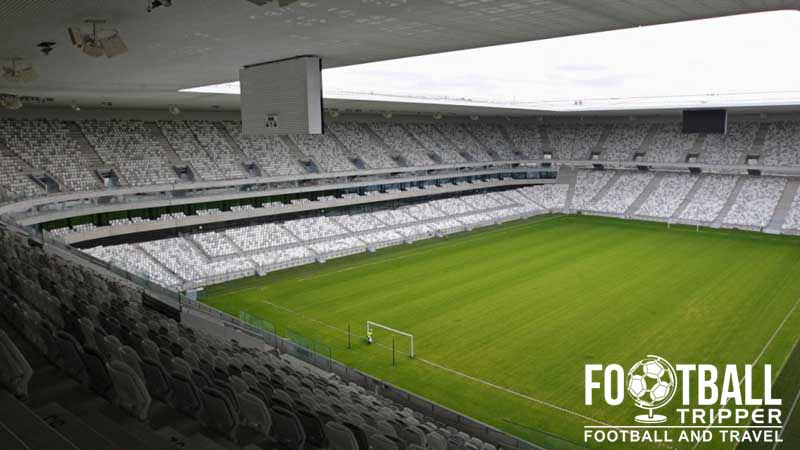 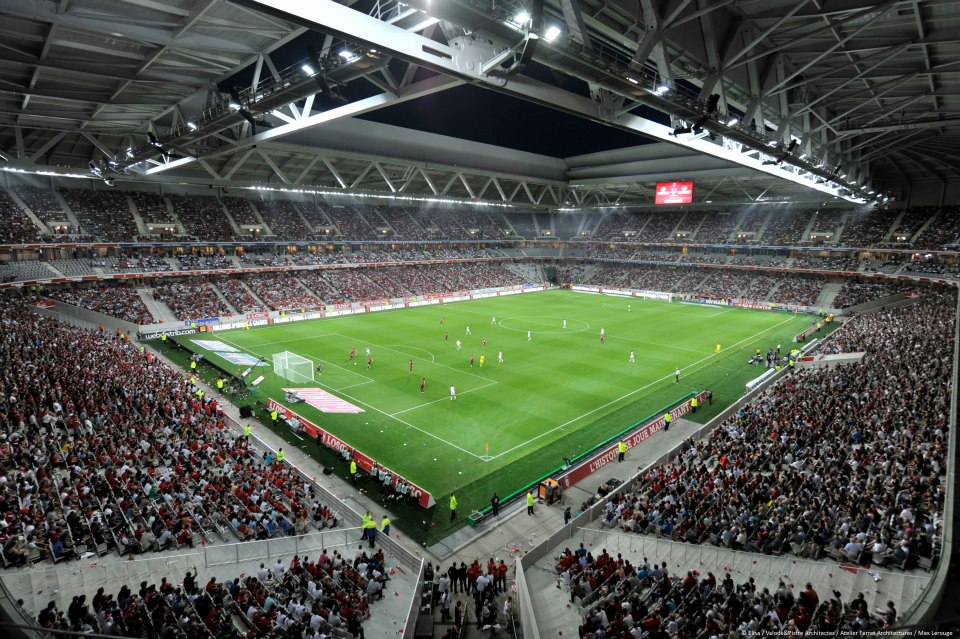 2016 Management
The head coach is Martin O’Neill. The manager’s are Martin O’Neill and Roy Keane. The captain of the Irish soccer team is Robbie Keane. Our home stadium is the Aviva in Dublin.
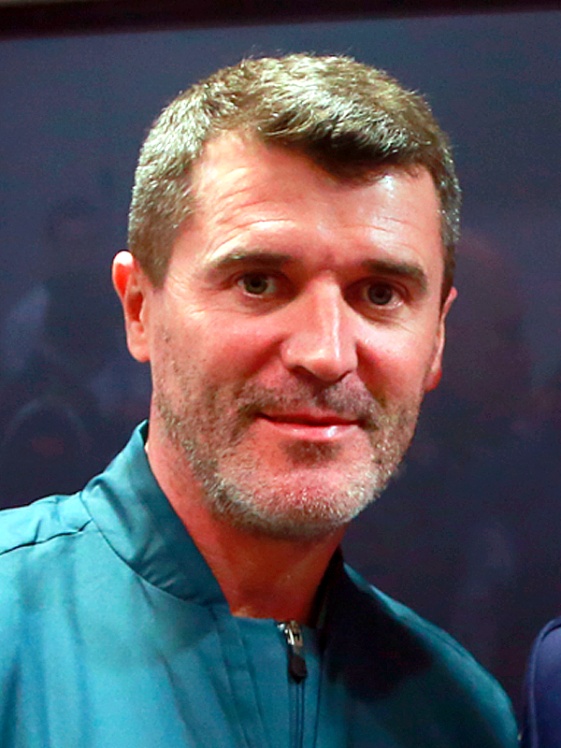 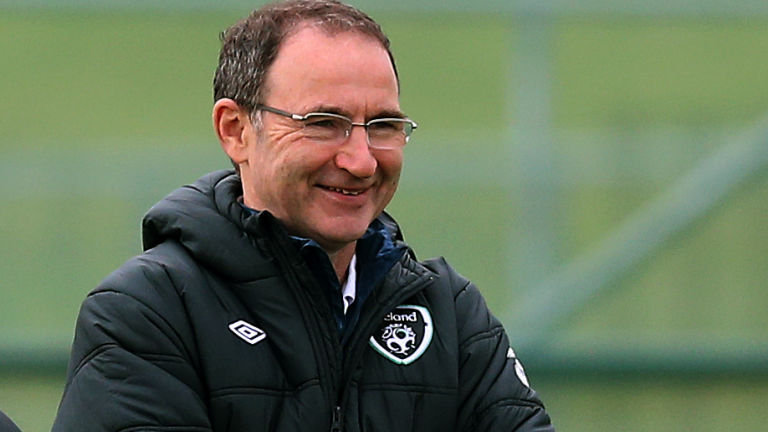 The Current Squad
Defender’s
John O’Shea, Richard Keogh, Ciaran Clark and Shane Duffy chosen as the four centre-backs. Seamus Coleman, Cyrus Christie, Robbie Brady and Stephen Ward.

Upfront: Robbie Keane, Shane Long, Jon Walters and Daryl Murphy.

Goalkeepers: Shay Given, Darren Randolph, Keiren Westwood.

Midfielders:
 Aiden McGeady, James McClean, Glenn Whelan, James McCarthy, Jeff Hendrick, Wes Hoolahan, Robbie Brady, David Meyler  and Stephen Quinn.
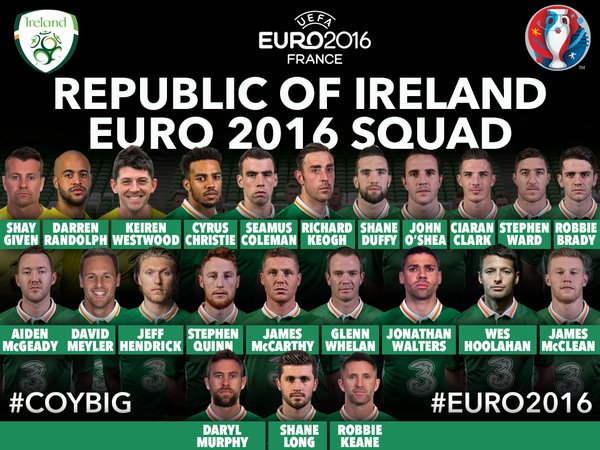 Ireland Euro 2016 
Fixtures/Results
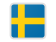 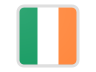 Ireland 1-1 Sweden
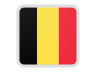 Ireland 0-3 Belgium
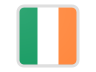 Ireland 1-0 Italy
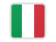 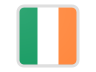 Did you know?
Ireland have played Spain 25 times. This makes Spain Irelands most played team. The most amount of goals the Irish team have scored in a single match was when they beat Malta 8-0. On the 27th of May 1982 the biggest loss by the Irish football team was a 7-0 defeat the mighty Brazilians.
#COYBIG
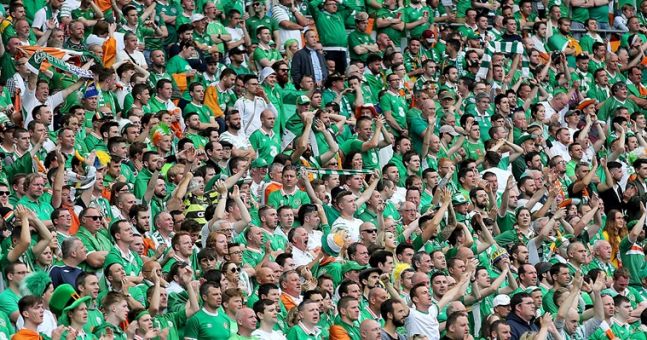 Thank you for taking the time to read my project. I hope you enjoyed